স্বাগতম اهلا و سهلا
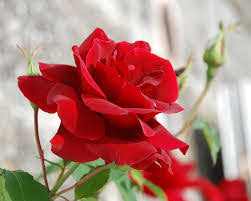 Abdul wahed jihadi 01794863186
19 October 2019
শিক্ষক পরিচিতিتعريف المعلم
محمد عبدالواحدجہادی
مساعد مؤلفى (العربى)
المدرسة الداخل برغاسۃ بلک
برغاسۃ ،رغبور
الجوال: ۰۱۷۹۴۸۶۳۱۸۶
التاريخ: ١٠-٠٩-٢٠١٩
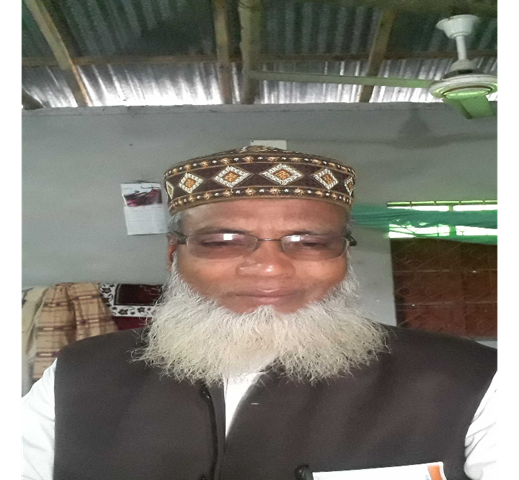 মোঃ আব্দুল ওয়াহেদ জিহাদী 
পীরগাছা বালিকা দাখিল মাদরাসা
উপজেলাঃ পীরগাছা জেলাঃ রংপুর। 
ই-মেইল- abdulwahedaz361@gmail.com
Abdul wahed jihadi 01794863186
19 October 2019
পাঠ পরিচিতিتعريف الدرس
শ্রেণি: ইবি: 4র্থ
বিষয়: আরবি ১ম পত্র  
পাঠ: 8ম
সময় – ৫০ মিনিট
الصف  الرابع-
الموضوع: الدروس العربية - 
الدرس الثامن
الوقت : ٥٠
Abdul wahed jihadi 01794863186
19 October 2019
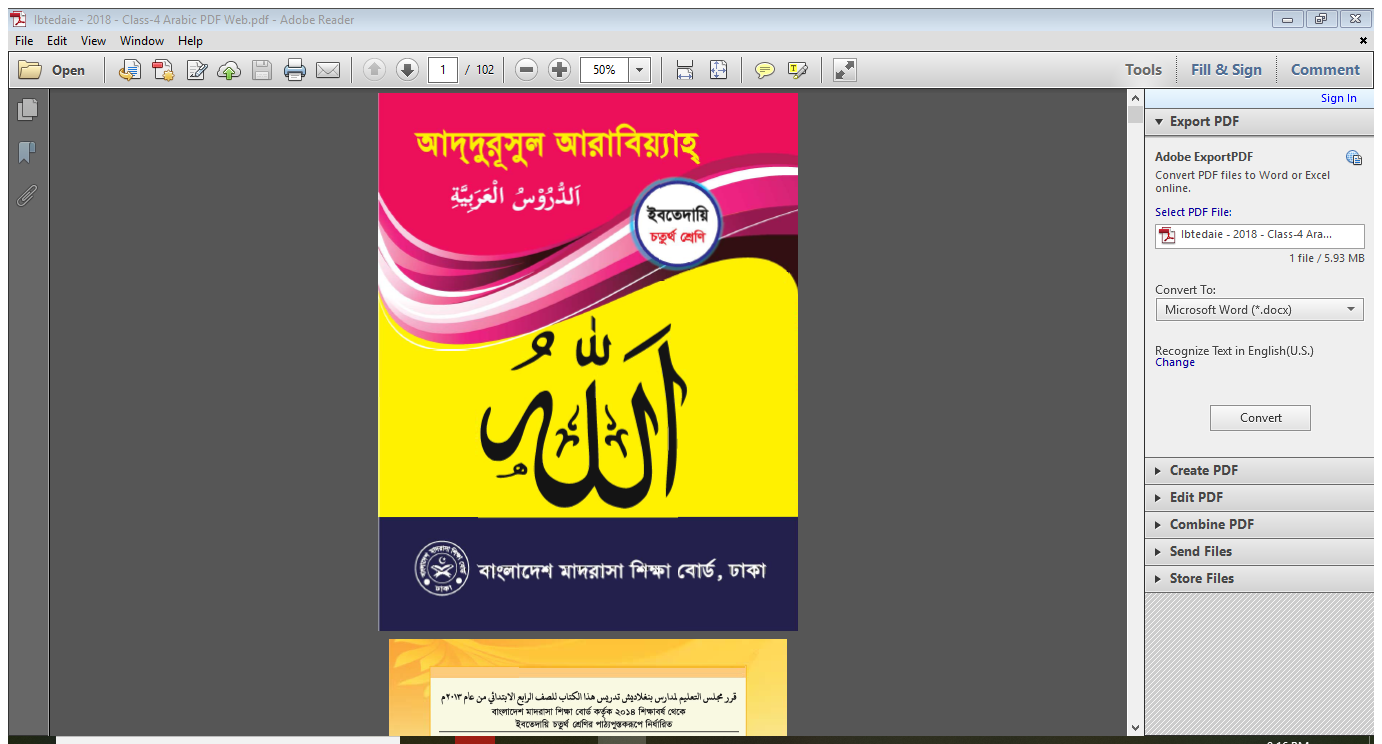 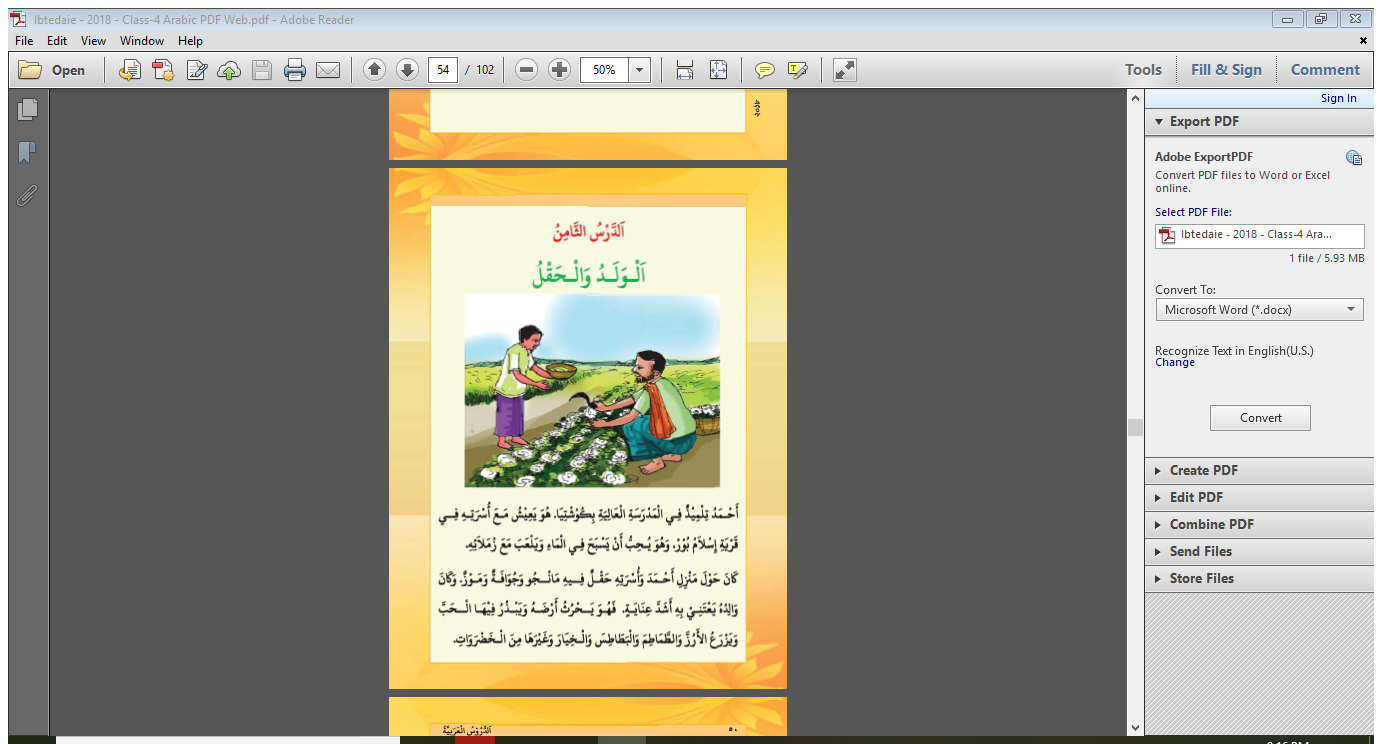 Abdul wahed jihadi 01794863186
19 October 2019
ছবিগুলো দেখে  নাম বলانظروا الى الصور و قولوا -
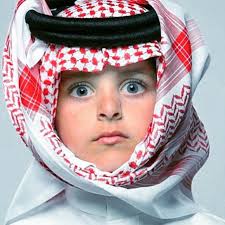 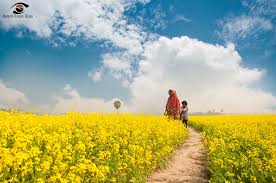 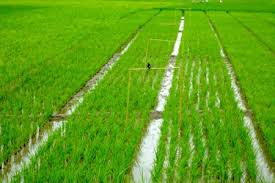 বালক
সরিষা ও ধান খেত
Abdul wahed jihadi 01794863186
19 October 2019
اعلان الدرس
আজকের পাঠের বিষয়
الوَلَدُ والحَقْلُ
বালক ও খেত
Abdul wahed jihadi 01794863186
19 October 2019
শিখনফল تنافع العلم
এ পাঠ শেষে শিক্ষার্থীরা ………
يمكن ان يقول الترجمة مع التلفُّظِ- 
উচ্চার অনুবাদ  বলতে পারবে।
1.
يمكن ان يقول الاجابة السؤال-  
প্রশ্নের উত্তর বলতে পারবে।
২.
৩.
يمكن املأ  الفراغات فى الجمل الاتية
উপযুক্ত শব্দ দিয়ে শূন্যস্থান পূরণ করতে পারবে।
4.
يمكن جملا مفيدة بالكلمات التالية من عندك-  
 প্রতিটি শব্দ দ্বারা নিজ থেকে বাক্য তৈরী করতে পারবে।
Abdul wahed jihadi 01794863186
19 October 2019
শুদ্ধ করে পড়
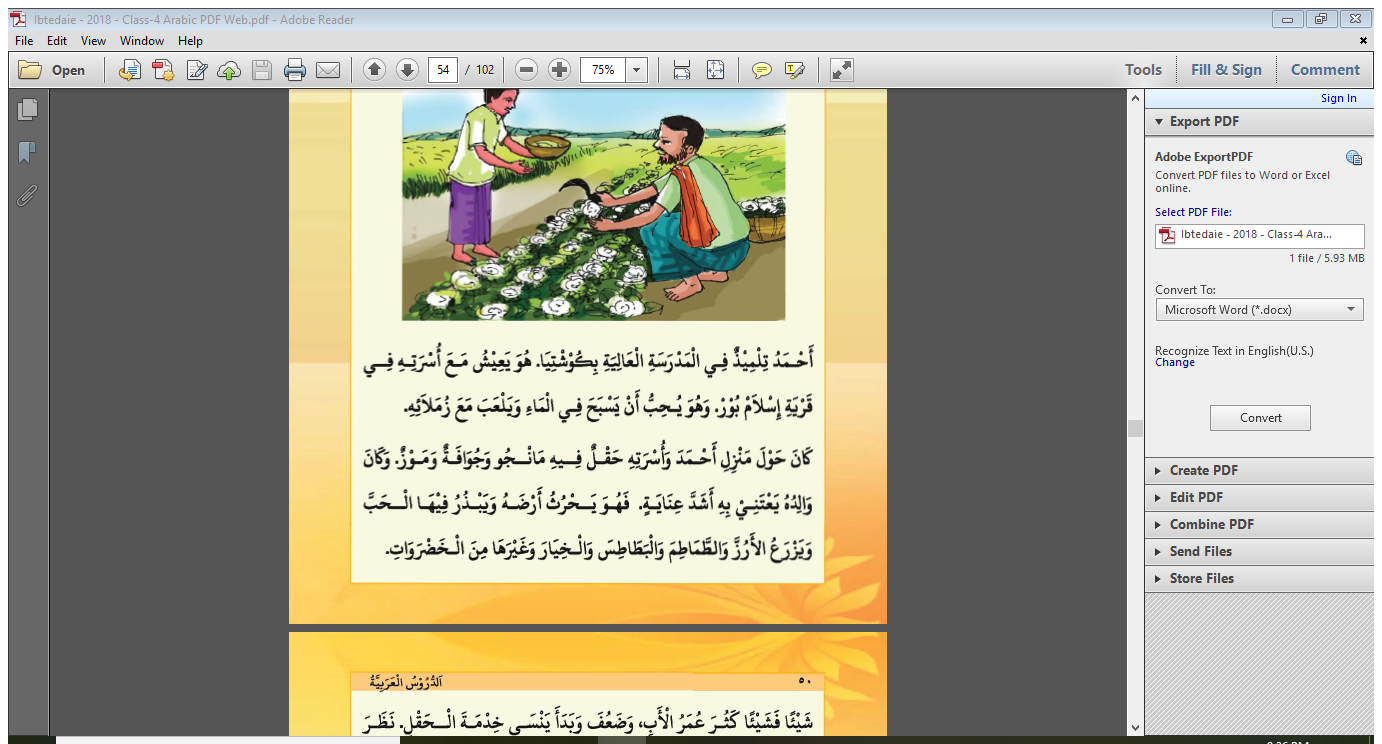 Abdul wahed jihadi 01794863186
19 October 2019
অনুবাদঃ  আহমদ কুষ্টিয়া আলিয়া  মাদ্রাসার ছাত্র। সে তার পরিবারের সাথে ইসলামপুর গ্রামে বাস করে। সে পানিতে সাঁতার কাটতে এবং তার বন্ধদের সাথে খেলতে পছন্দ করে। 
আহমাদের বাড়ির পাশে একটি খেত আছে। সেখানে আম, পেয়ারা ও কলা গাছ আছে। তার পিতা এ গুলোর প্রতি খুব যত্ন দিয়ে থাকেন। 
তিনি  তার জমি চাষ করেন, তাতে বীজ বপন করেন এবং ধান, টমেটো, গোলআলু, শসা ইত্যাদি সবজি আবাদ করেন।
Abdul wahed jihadi 01794863186
19 October 2019
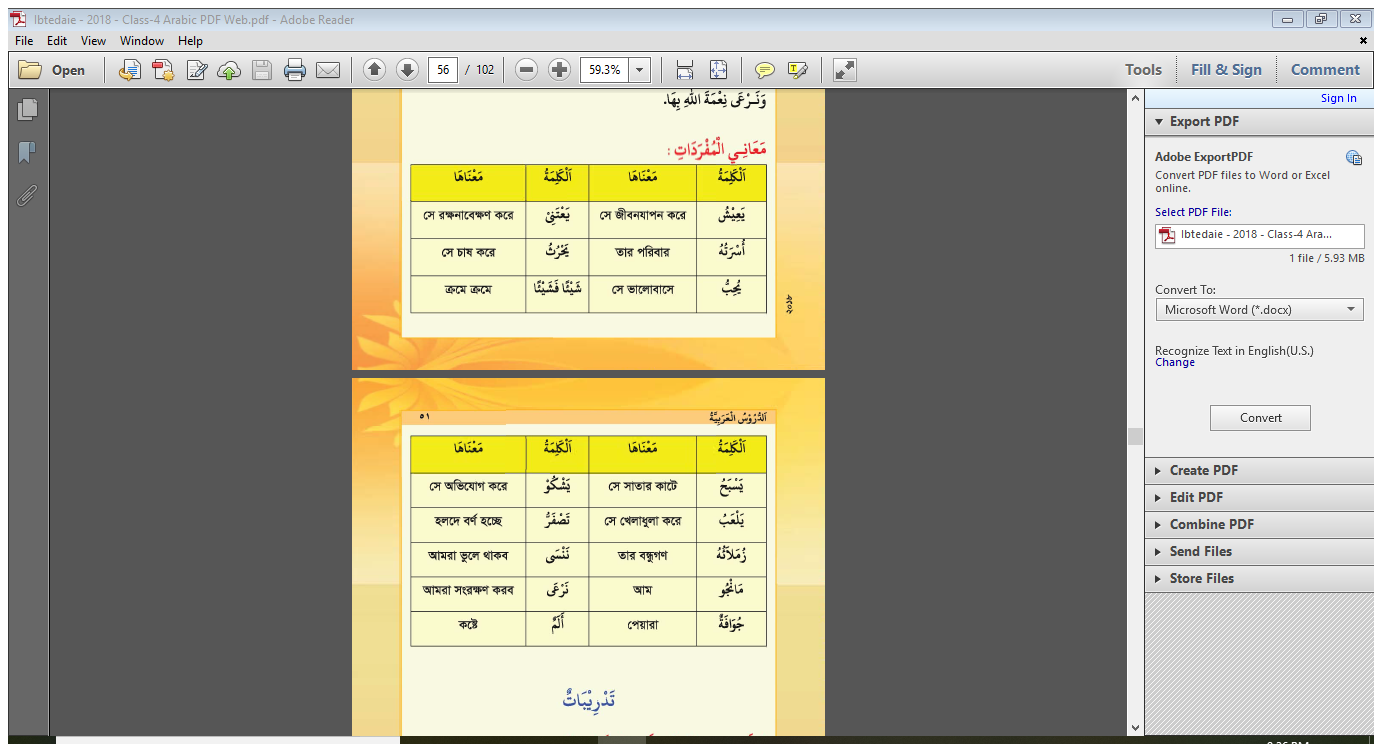 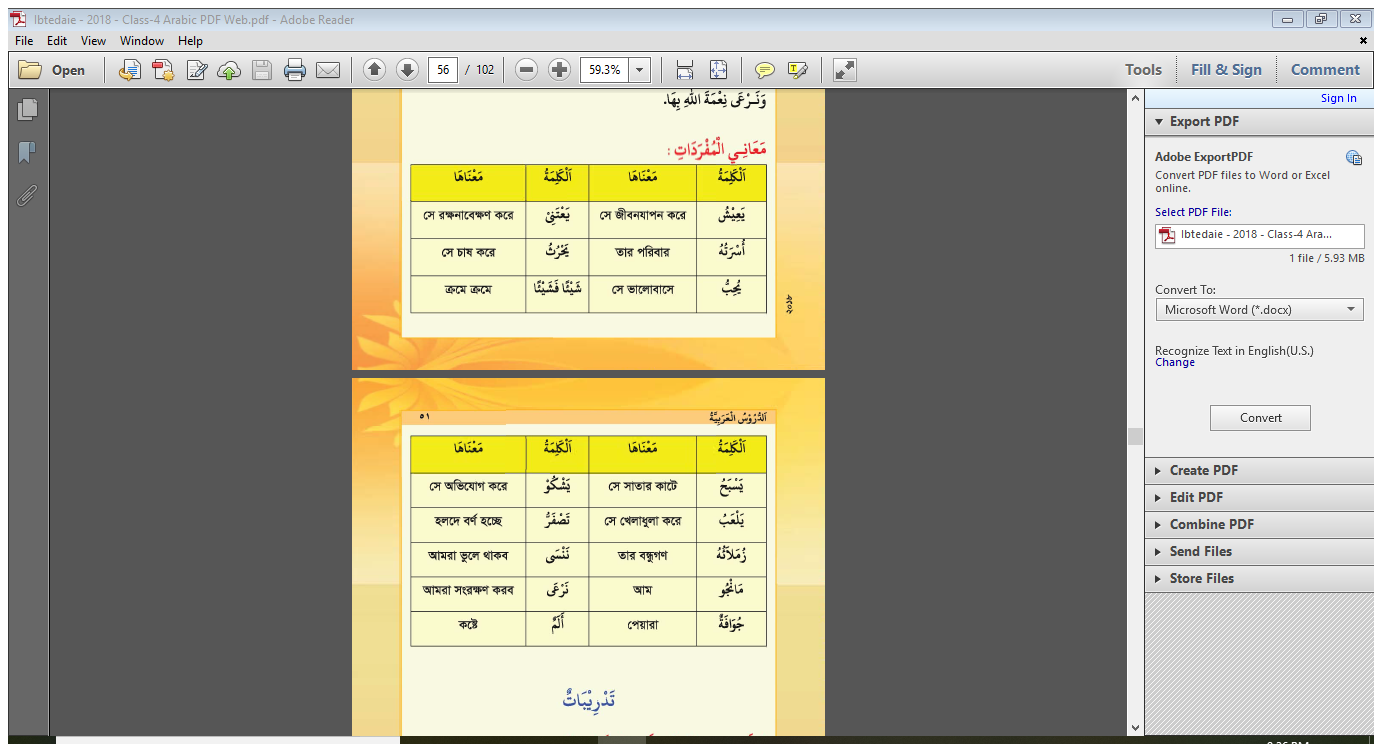 Abdul wahed jihadi 01794863186
19 October 2019
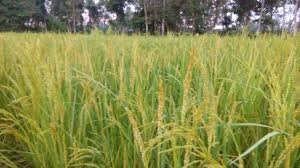 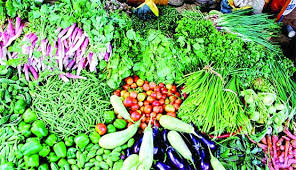 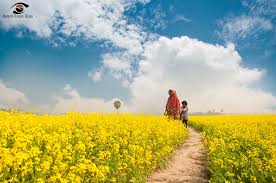 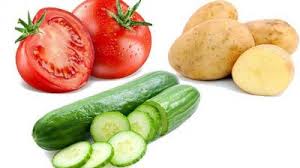 Abdul wahad jihadi 01794863186
19 October 2019
اجب عن الاسئلة شفهيا وكتابة: 
নিচের প্রম্নগুলোর মৌখিক ও লিখিত উত্তর দাও:
١)  اين يعيش احمد؟    
আহমাদ কোথায় বাস করে?
الجواب: يعيشُ احمدُ معَ اسرَتِه فى قرْيةِ اسلام بور-
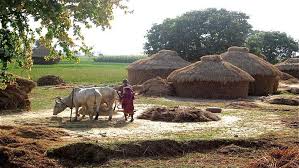 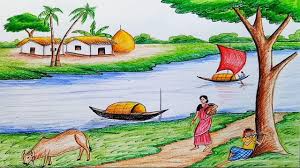 Barakat Ullah 01714338932
19 October 2019
٢)  ماذا يحبُّ احمد فى القرية؟ 
আহমাদ গ্রামে কী করতে ভালোবাসে?
الجواب: يحبُّ احمد فى القرية ان يسبحَ فى الماء ويلعب مع زُمَلائِه-
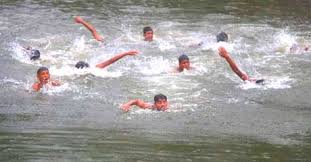 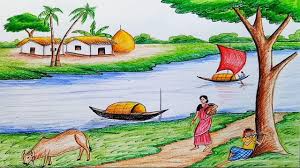 Abdul wahed jihadi 01794863186
19 October 2019
٣)  ماذا كان فى حَقْلِ احمدَ واسرتِه؟ 
আহমাদ ও তার পরিবারের খেতে কী কী আছে?
الجواب: كان فى حَقْلِ احمدَ واسرتِه   مانجوُ وجُوافَة و موزٌ و غير ذالك-
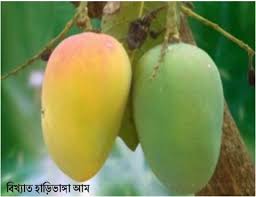 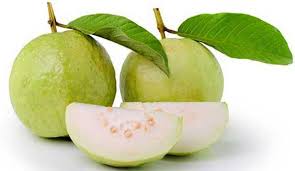 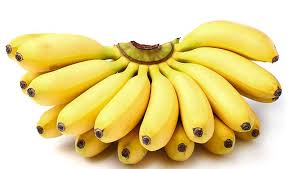 Abdul wahed jihadi 01794863186
19 October 2019
٤) ماذا يعملُ والدُ احمد فى الحَقْل؟ 
আহমাদের পিতা খেতে কী কাজ করেন?
الجواب:  يعملُ والدُ احمد فى الحَقْلِ ويَحْرُثُ ارضَه ويبذُرُ فيها الحبَّ ويزرعُ الخَضْراوات-
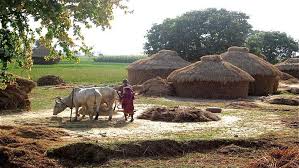 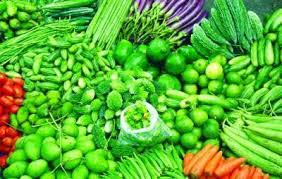 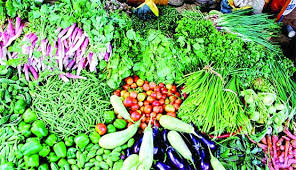 Abdul wahed jihadi 01794863186
19 October 2019
* املأ  الفراغات فى الجمل الاتية بكلمة مناسبة -
উপযু্ক্ত শব্দ দিয়ে শূন্যস্থানগুলো পূরণ কর:
يعيش
١. احمد ----------- مع اسرته فى قريته-
٢. يسبح احمد فى --------------
الماء
٣. فى ----------- مانجو وجوافة وموز
الحقل
٤. خير ----------- عندانا كثير-
الله
مانجو
٥. ملك الفواكه ------------
Abdul wahed jihadi 01794863186
19 October 2019
هات جملا مفيدة بالكلمات التالية من عندك-  
নিচের প্রতিটি শব্দ দ্বারা নিজ থেকে বাক্য তৈরী কর:
٤. يزرع
٥. الفواكه
٣. منزل
٢. الماء
١. يعيش
١. يعيش :
يعيش خالد فى مدينة داكا-
٢. الماء :
اشرب الماء الخالص-
٣. منزل :
هذا منزل صغير-
٤. يزرع :
يزرع ابى الرز-
٥. الفواكه :
الفواكه نعمة الله-
Abdul wahed jihadi 01794863186
19 October 2019
বাড়ির কাজالواجب المنزل
اكتب الاجابات على الاسئلة المذكورة -
 * প্রশ্নের উত্তর লিখ।
১.
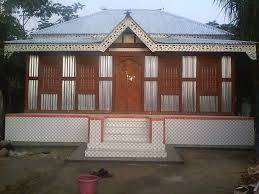 Abdul wahed jihadi 01794863186
19 October 2019
সবাইকে
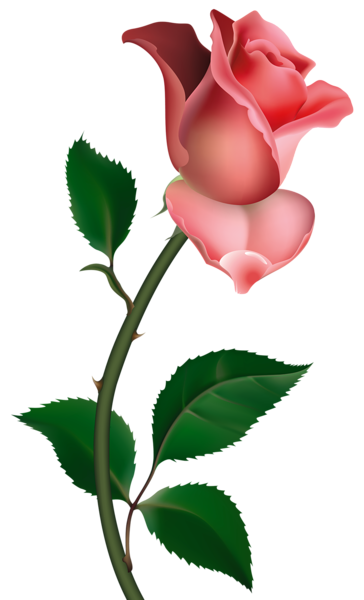 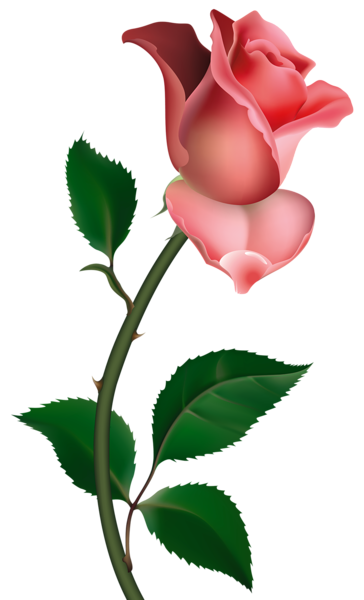 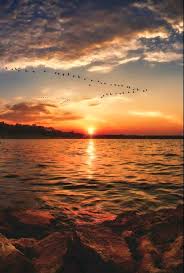 شكرا كثيرا
ধন্যবাদ
Abdul wahed jihadi 01794863186
19 October 2019